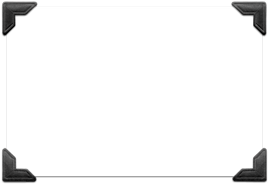 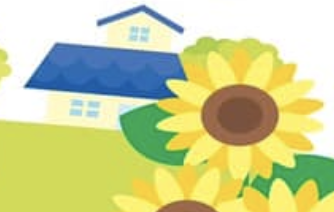 How to make your 
Big Summer Garden Party 
Bunting
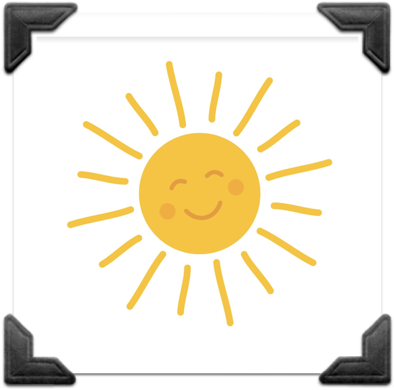 #BigSummerGardenParty
#WorldFriendshipDay2020
1) Make your Flags
To print out the template: 
Download and print the template from amandasolloway.org.uk
Cut along the dotted lines
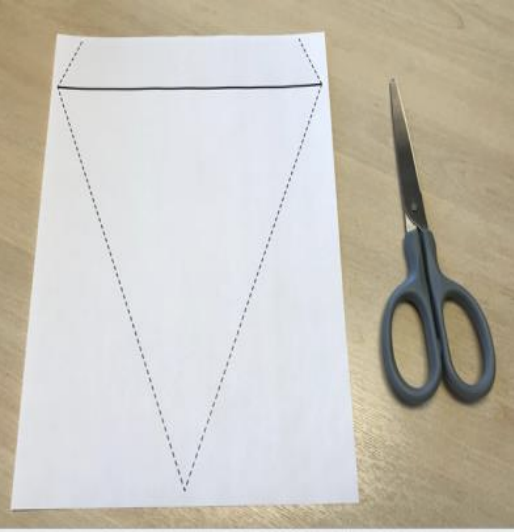 Take an A4 piece of paper long ways up (portrait)
Fold over about 2 cm at the top
To Make Your Own template
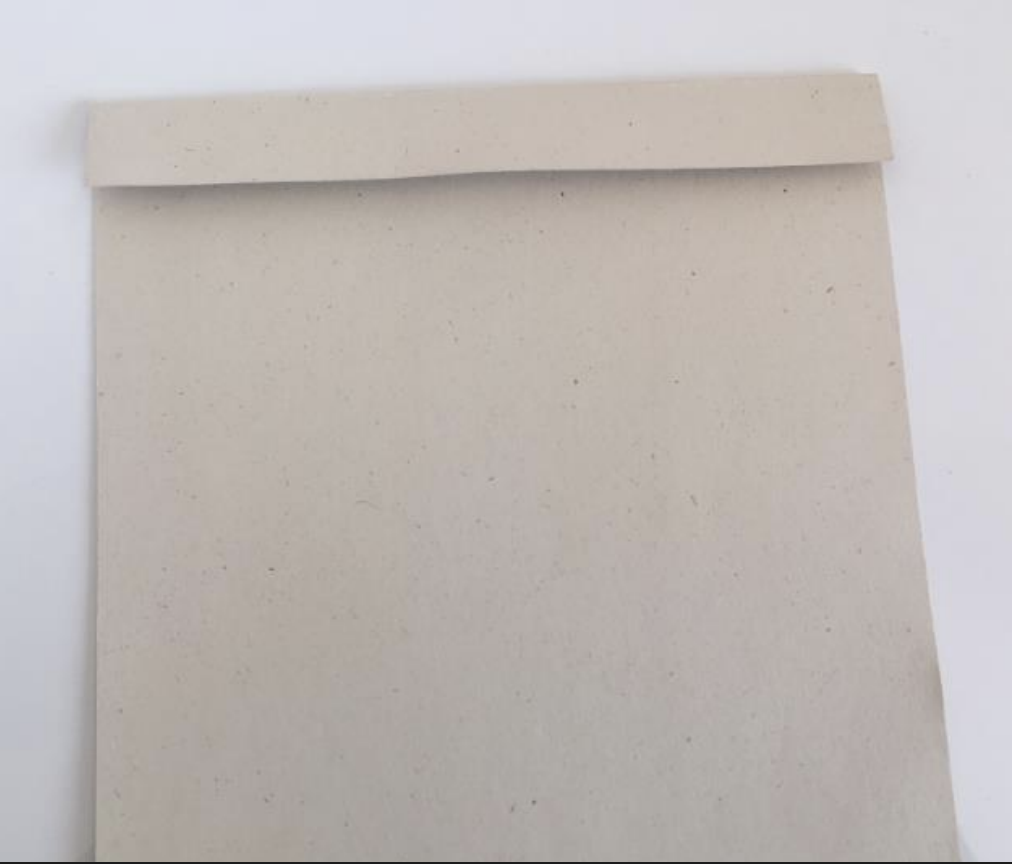 Fold the paper in half long ways
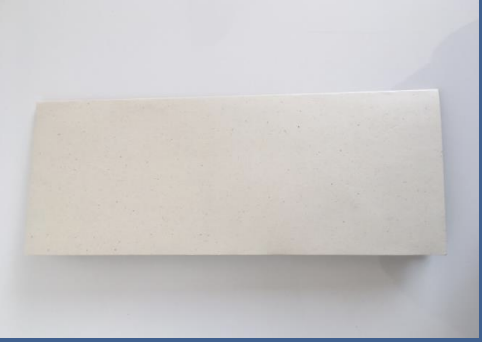 Draw a line diagonally on the outside of the
 paper from top of the fold to the bottom
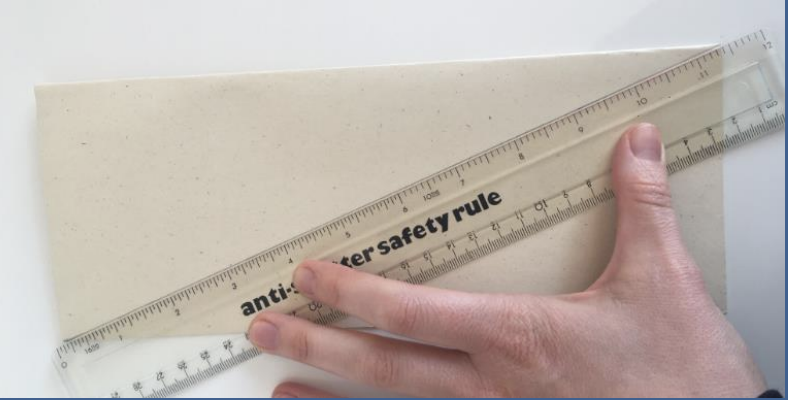 Cut along that line through both sides of the paper
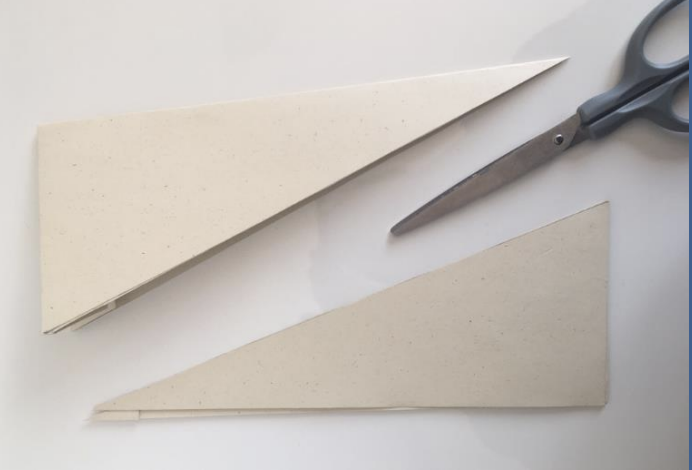 Unfold your paper
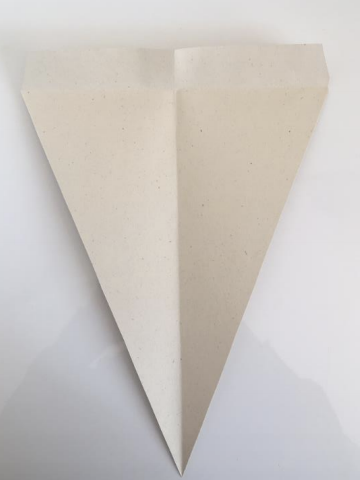 Decorate Your Bunting
Decorate the main triangle, but leave the top strip blank 
You can decorate with anything you want – Paint, Pencils, Collage, Glitter, Stickers, Crayons, Pens or anything else you have at home!
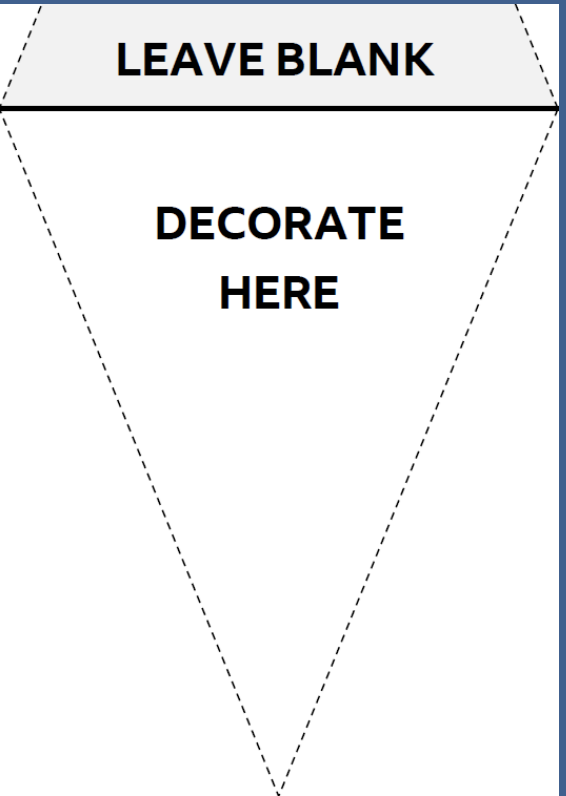 You can draw anything that inspires you but here are some ideas if you get stuck:
Sunflowers and the sunshine
The person who inspires you the most 
Your friends and family 
Something that brings you happiness
A message of kindness and friendship
A summer scene
3) Construct Your Bunting
When you’ve decorated all of your triangles, fold along the solid black line to make a flap
Put the flap over your string or ribbon and glue or tape the flap into place
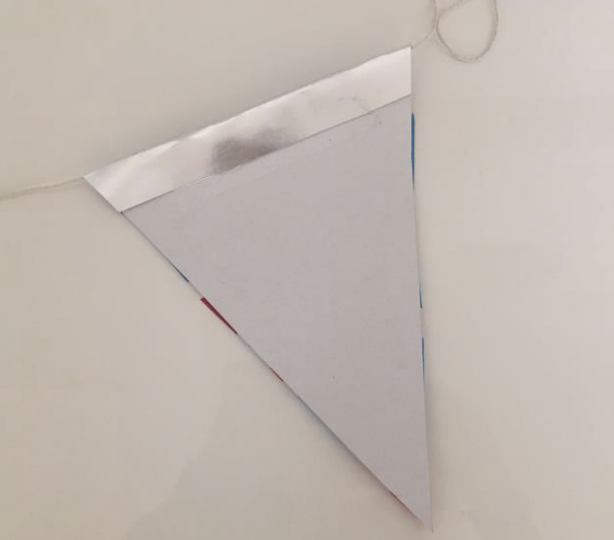 Leave a gap between each triangle and keep adding them until you’re done.
 
Leave a spare piece of string/ribbon on each end for hanging
Hang your bunting in your window for people to
enjoy!
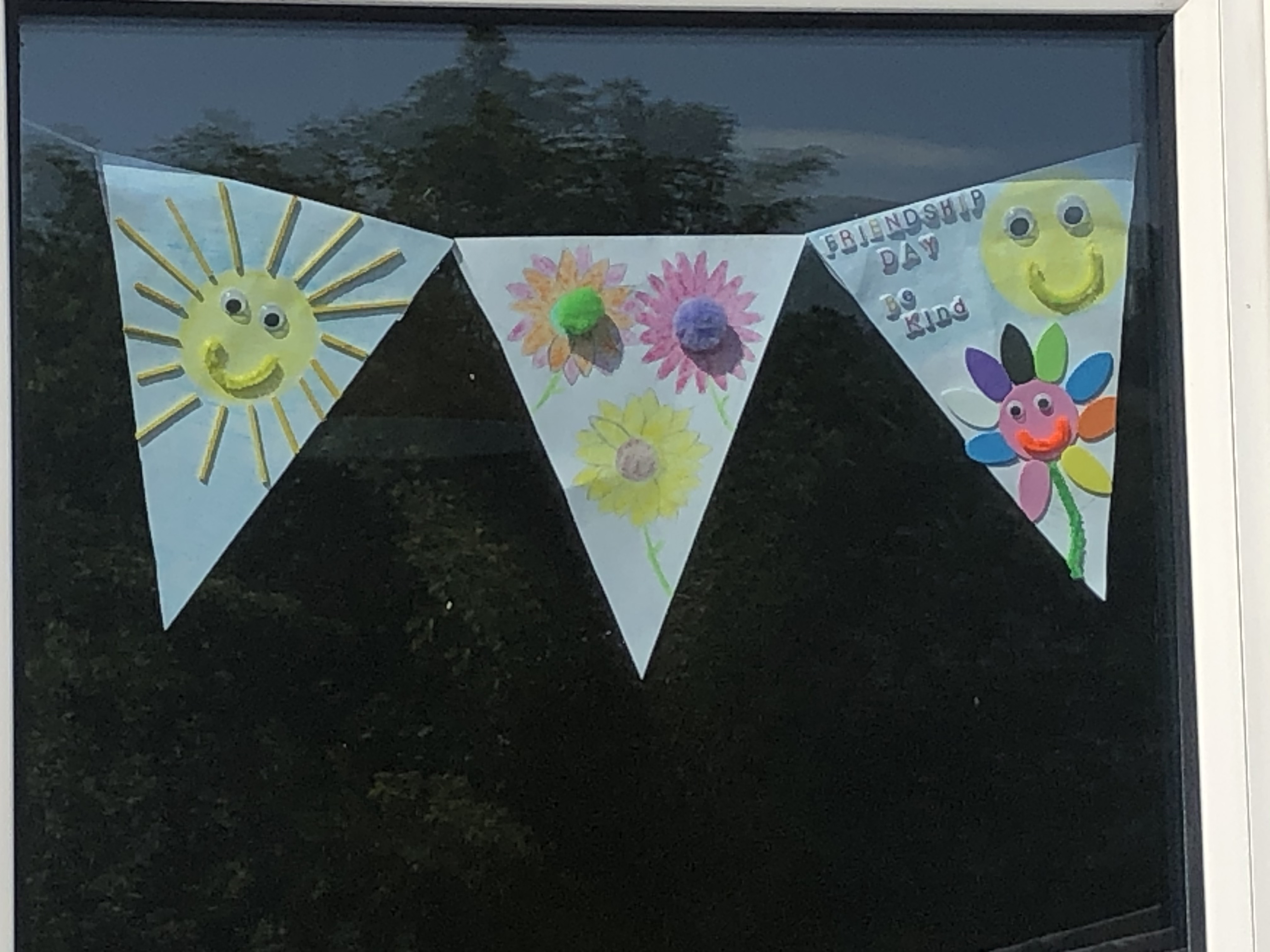 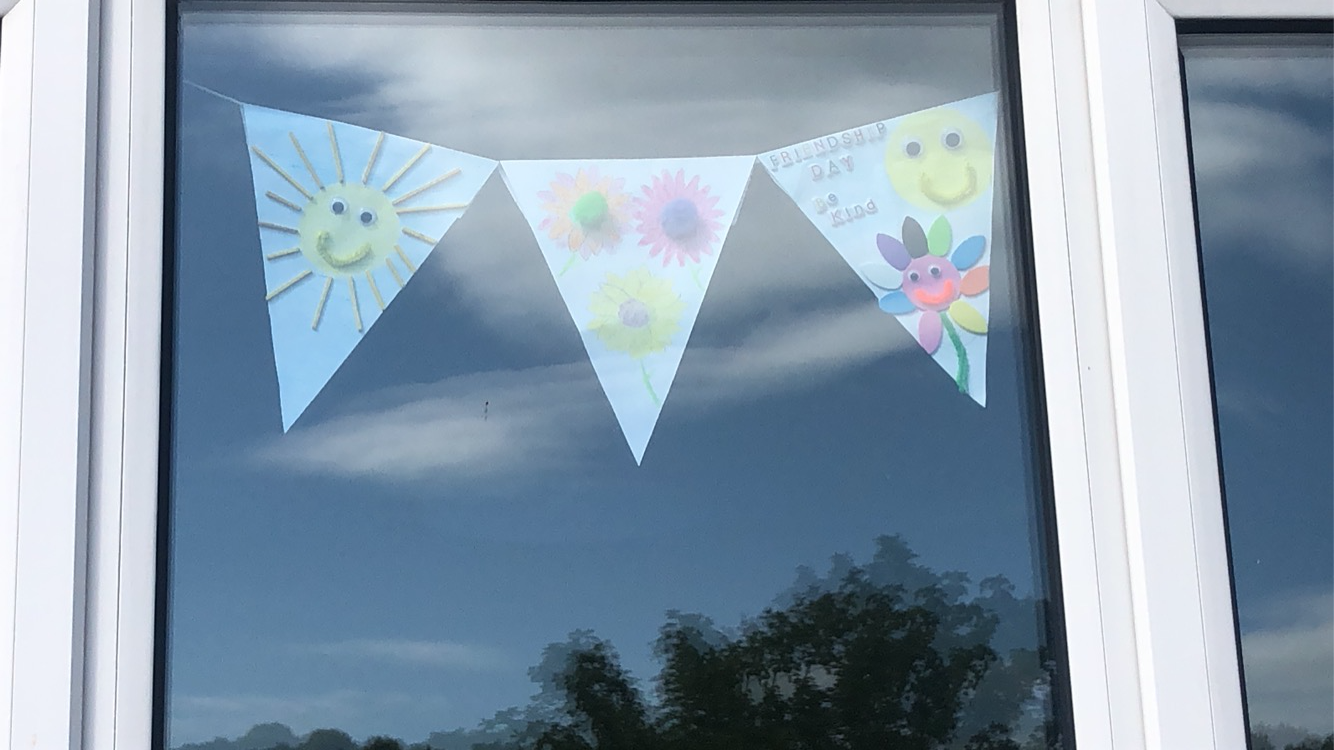 We’d love to see your bunting
We’d love to see your bunting creations
Send us your photos or tag us in your social media posts – 
Don’t forget to use the hashtag #BigSummerGardenParty

For more information please email 
BigSummerGardenParty@gmail.com